Aerobic and anaerobic
metabolism in muscle
Musculoskeletal Block | 1 Lecture | Dr. Usman Ghani
Three systems of energy transfer
ATP as energy source
Aerobic metabolism: red muscle fibers
Anaerobic metabolism: white muscle fibers 
Cori cycle
Glucose-alanine cycle
Muscle fatigue and endurance in athletes
Three systems of energy transfer
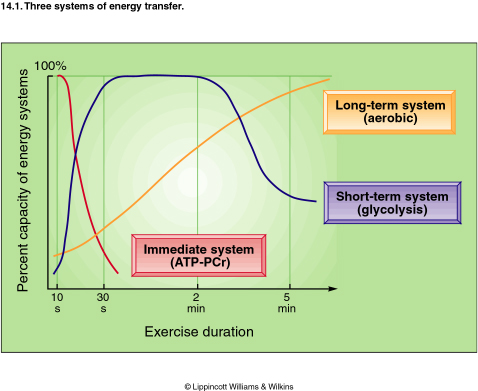 Aerobic
Fatty acids
Continuous exercise
Hours
Anaerobic
Glucose
High intensity exercise
15 sec. to 2 min.
Anaerobic
Phosphocreatine (PCr)
High intensity exercise
3-15 sec.
ATP as energy source
The nucleotide coenzyme adenosine triphosphate (ATP) is the most important form of chemical energy stored in cells
Breakdown of ATP into ADP+PO4 releases energy
This energy is used for all body functions (biosynthesis, membrane transport, muscle contraction, etc.)
ATP as energy source
The main pathway for ATP synthesis is oxidative phosphorylation catalyzed by the respiratory chain

ATP synthase catalyzes the synthesis of ATP

	ADP  +  Pi        ATP
Energy metabolism in muscle
Muscle contraction requires high level of ATP consumption

Without constant resynthesis, the amount of ATP is used up in less than 1 sec. of contraction
Skeletal Muscle
Red Fibers
(Type I)
White Fibers
(Type II)
Suitable For
Prolonged effort
Suitable for fast, 
strong contractions
Aerobic metabolism
(With O2 supply)
Anaerobic metabolism
(Without O2 supply)
Energy metabolism in muscle
Overview of Energy Metabolism in Skeletal Muscle
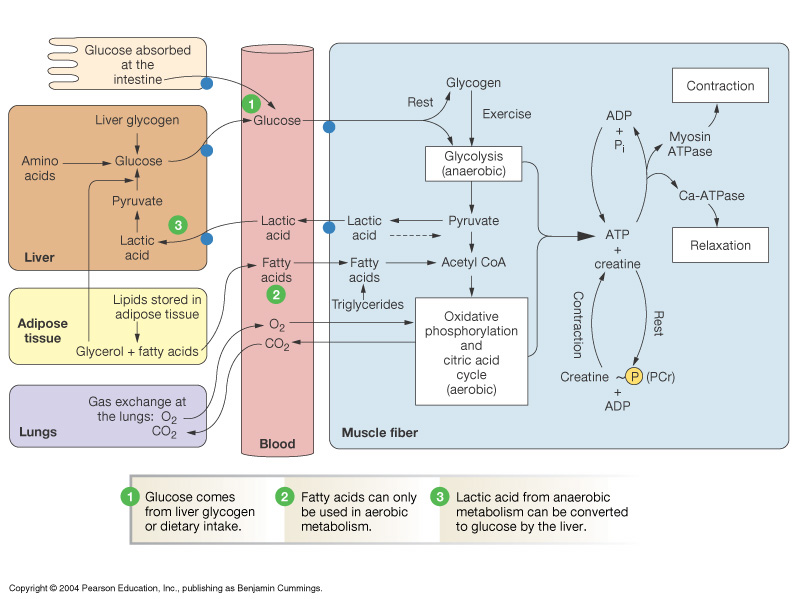 Aerobic metabolism in red fibers
Suitable for prolonged effort
Red fibers obtain their ATP mainly from fatty acids
Fatty acids are broken down by b-oxidation, TCA cycle, and the respiratory chain
Red color is due to myoglobin
Higher O2 affinity than hemoglobin
Releases O2 when O2 level drops
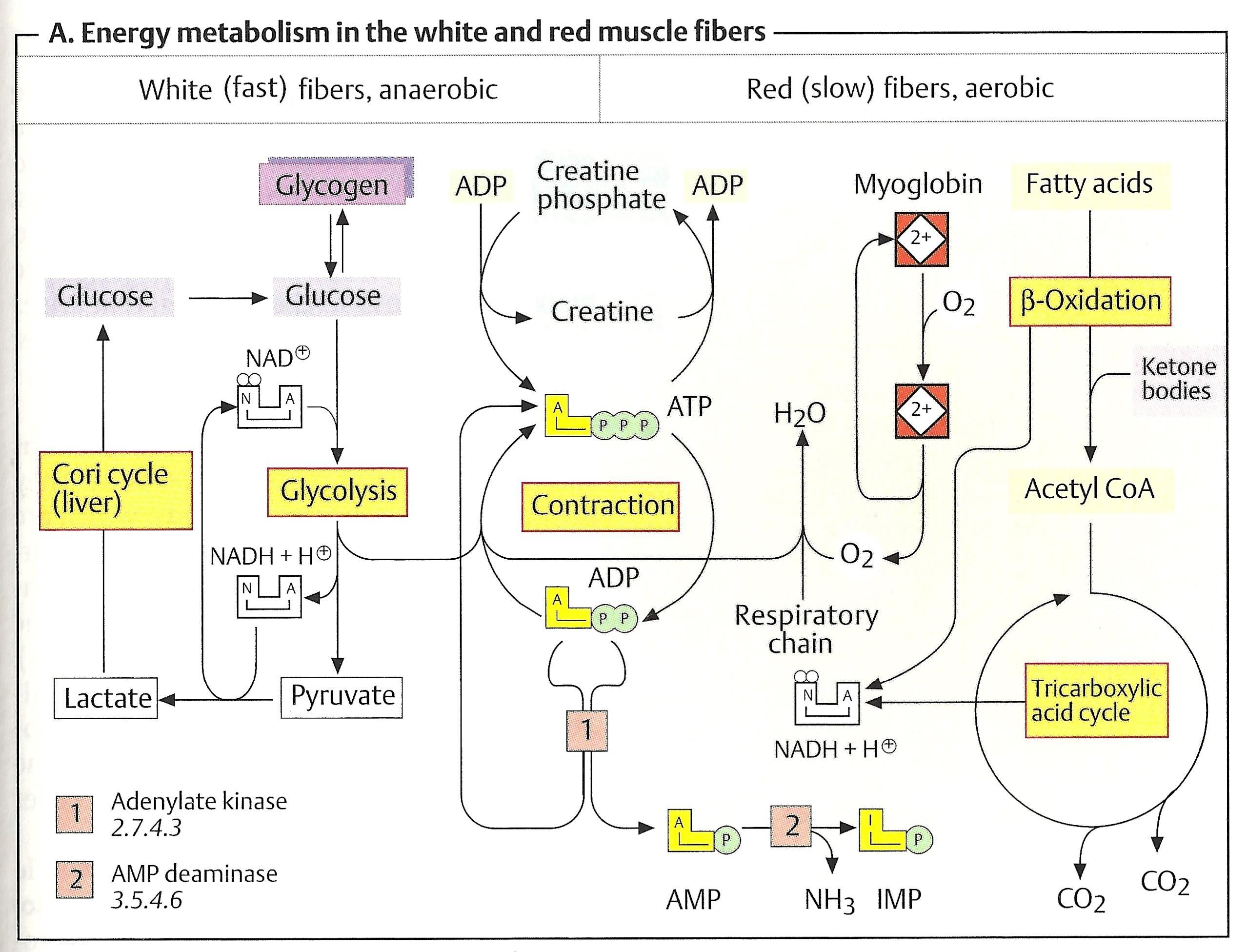 Anaerobic metabolismin white fibers
Suitable for fast, strong contractions
During intense muscle activity (weightlifting, etc.) O2 supply from blood quickly drops
White fibers mainly obtain ATP from anaerobic glycolysis
Glycogen  glucose-1-PO4  glucose-6-PO4  glycolysis  ATP
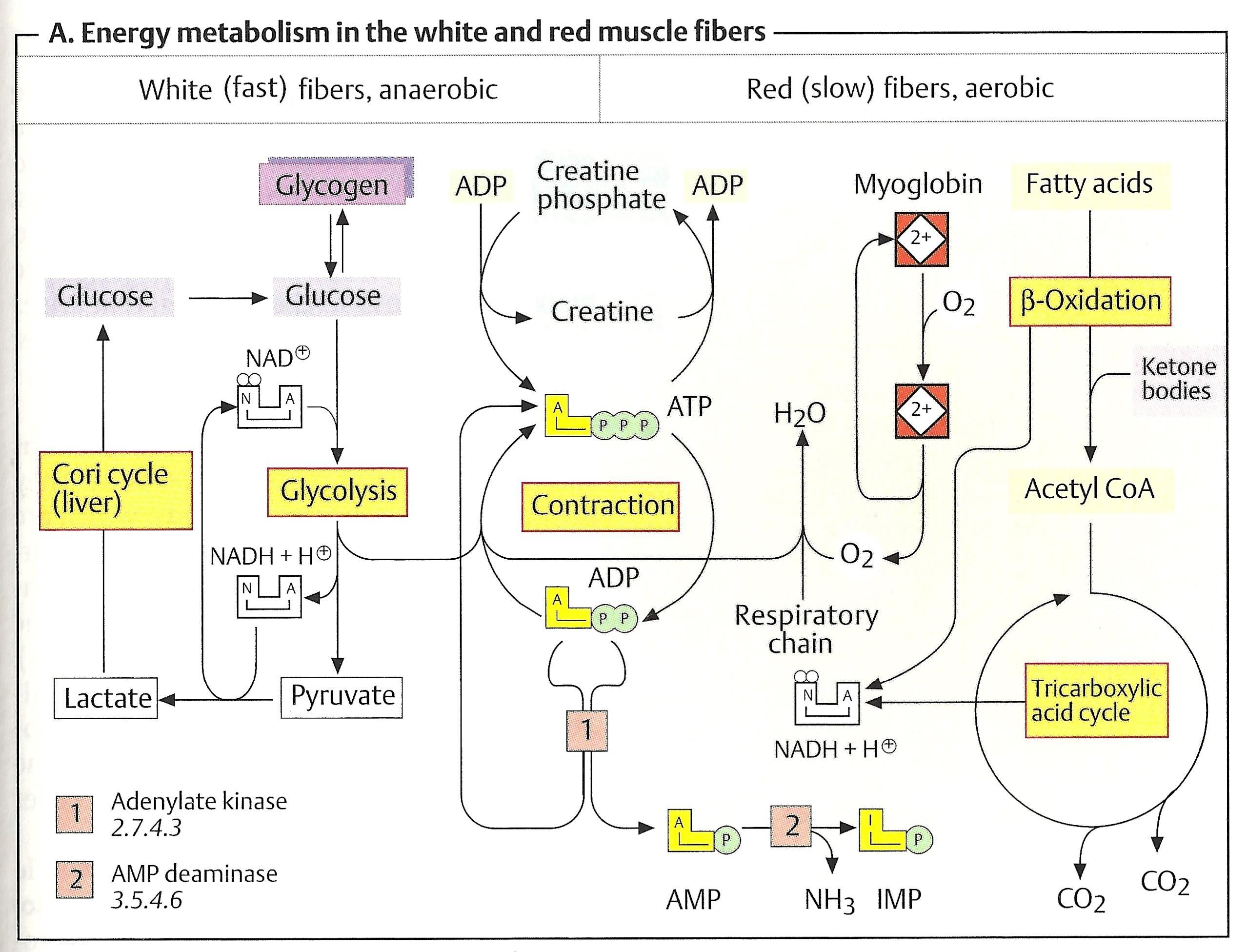 Anaerobic metabolismin white fibers
NADH+H+ is reoxidized to maintain glucose degradation and ATP formation

Lactate is formed and converted to glucose in liver (Cori cycle)
The Cori Cycle
White muscle fibers obtain ATP from anaerobic glycolysis
In anaerobic glycolysis, the glucose is converted to lactate
Lactate in muscle is released into blood
Transported to the liver
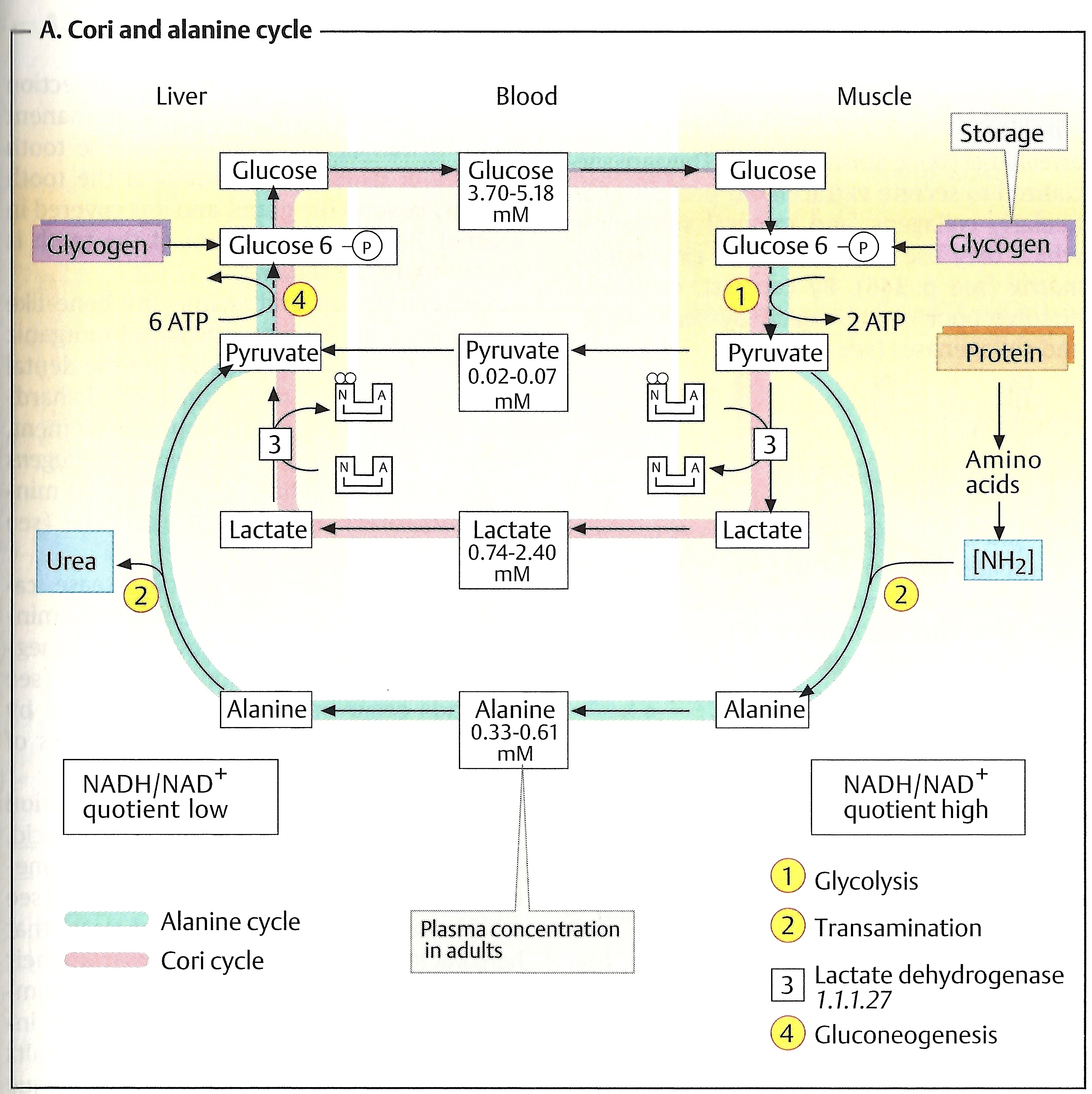 The Cori cycle
Liver converts lactate into glucose via gluconeogenesis

The newly formed glucose is transported to muscle to be used for energy again
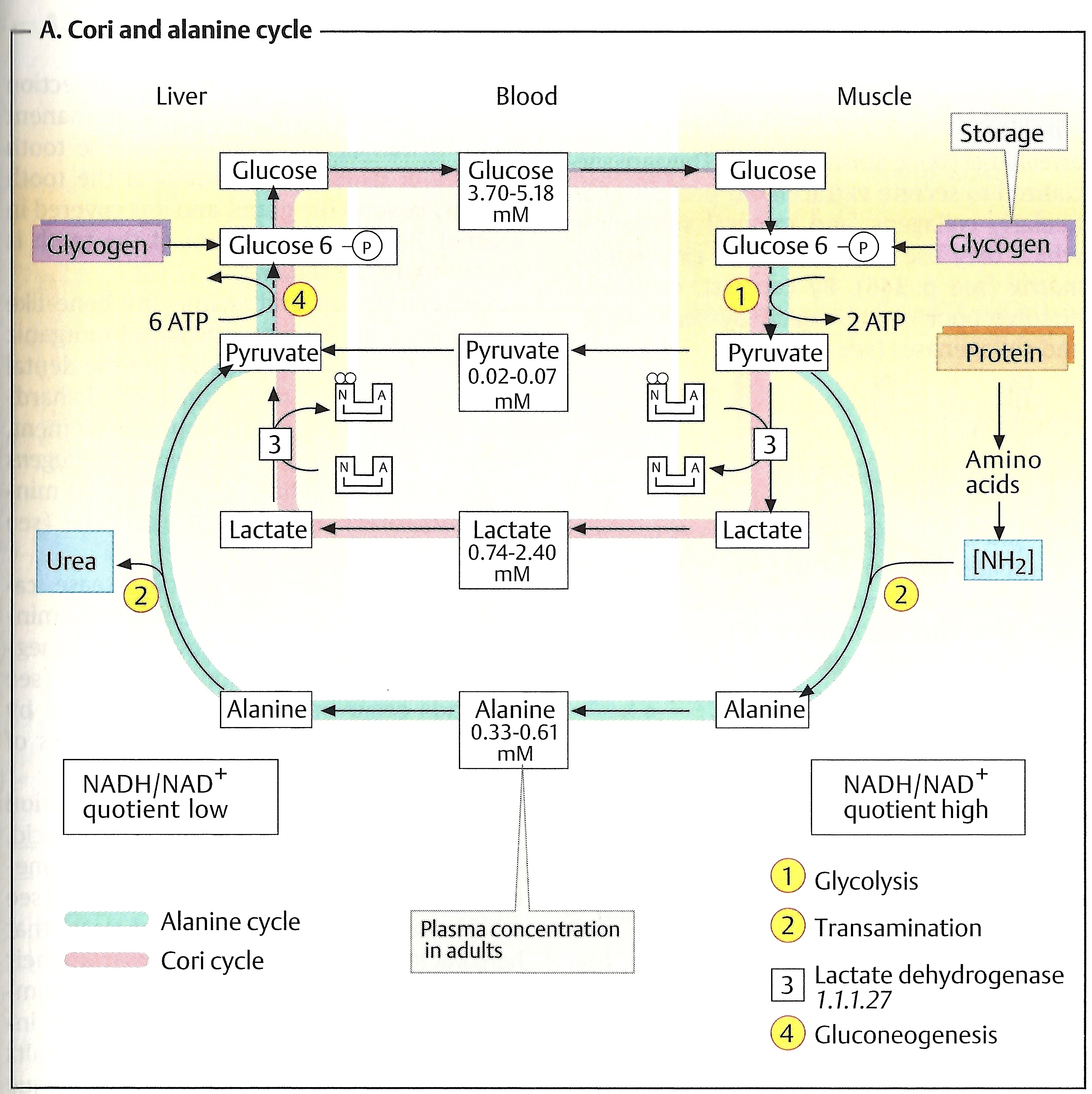 The Cori Cycle
Why muscle can’t produce new glucose from lactate?
Because:
Gluconeogenesis requires much more ATP than is supplied by glycolysis in muscle
O2 deficiencies do not arise in the liver even during intense exercise
Therefore, liver always has sufficient ATP for gluconeogenesis
The glucose-alanine cycle
Muscles produce:
Pyruvate from glycolysis during exercise and
Amino nitrogen (NH2) from normal protein degradation
Pyruvate is converted to alanine in muscle
Pyruvate + NH2    Alanine
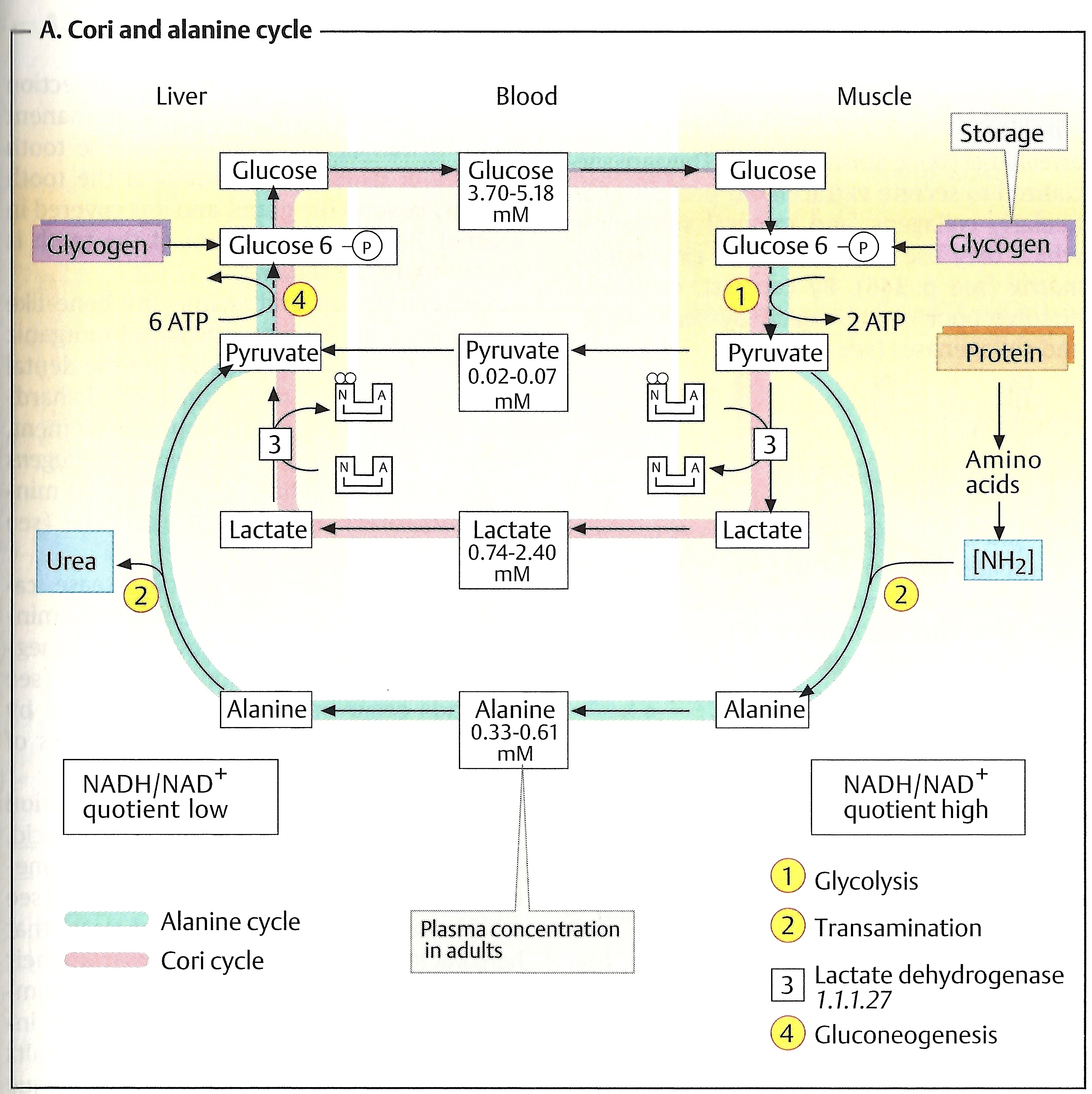 The glucose-alanine cycle
This alanine is transported to liver
Liver converts alanine back to pyruvate
Alanine – NH2 = Pyruvate
Pyruvate is used in gluconeogenesis
The newly formed glucose is transported to muscle to be used for energy again
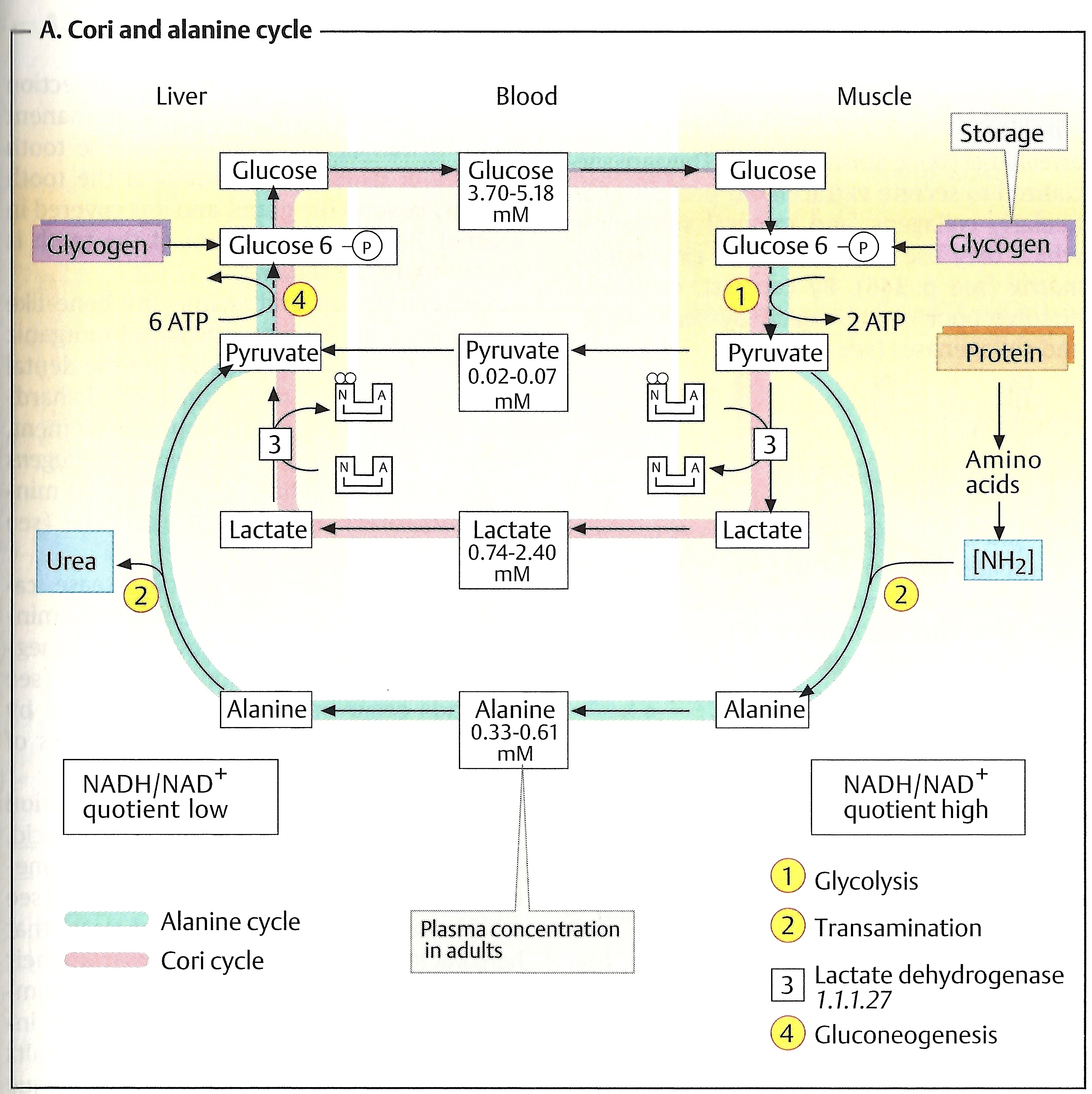 Page 988
Voet Biochemistry 3e
© 2004 John Wiley & Sons, Inc.
The glucose–alanine cycle
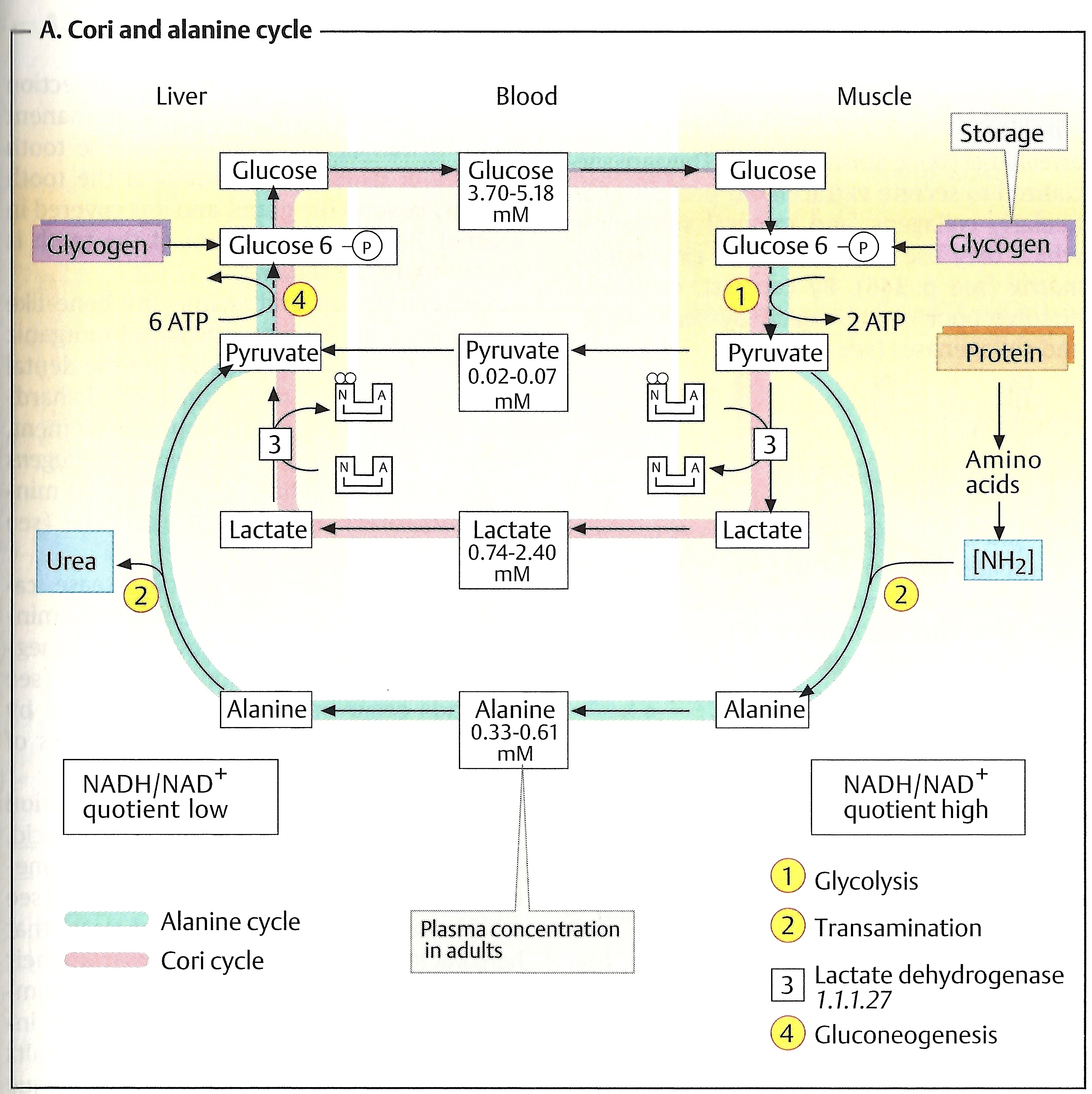 Muscle fatigue andendurance in athletes
Muscle fatigue: Inability of muscle to maintain a particular strength of contraction over time 

Causes: muscle damage, accumulation of lactic acid

Athletes are trained to achieve high endurance and delayed fatigue